Lec#5 part 2
Multiple Access Methods
Multiple Access Methods
Multiple Access Methods
When nodes or stations are connected and use a common link  (cable or  air) , called a multipoint or broadcast link, we need a multiple-access protocol to coordinate access to the link.
It is a set of rules that defines how a stations puts data onto the link and takes data from the link .
Multiple Access Methods
Many formal protocols have been devised to handle access to a shared links. We categorize them into three groups.
1 CONTROLLED ACCESS
In controlled access, the stations consult one another to find which station has the right to send. 
A station cannot send unless it has been authorized by other stations.
Two methods:
Polling Access Method
Token Passing Access Method
[Speaker Notes: In these access methods, no contention and no collision take place.]
1.1 Polling Access Method
In this access method, one station is designated as the primary device and the others  are secondary stations.
All access to the network is controlled by the primary station.
The primary queries (polls) each of the secondary stations in turn, if it has information to be transmitted.
 
Only when it is polled does the secondary have access to the communication channel.
1.1 Polling Access Method       Select                             Poll
1.2 Token-Passing Access Method
In this access method, a special type of packet, called a token, circulates around a cable ring from station to station .
 When any station on the ring needs to send data across the network, it must wait for a free token. 
When a free token is detected, the station will take control of it if the station has data to send.
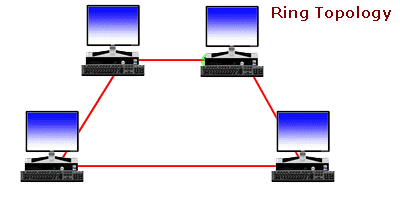 2 Random Access Methods
In random access or contention methods, no station is superior to another station and none is assigned the control over another (i.e. each station has the right to the medium without being controlled by any other station).  
It is named contention method because stations on the network contend, or compete, for an opportunity to send data.

Methods:
Carrier-Sense Multiple Access With Collision Detection 
Carrier-Sense Multiple Access With Collision Avoidance
Carrier-Sense Multiple Access
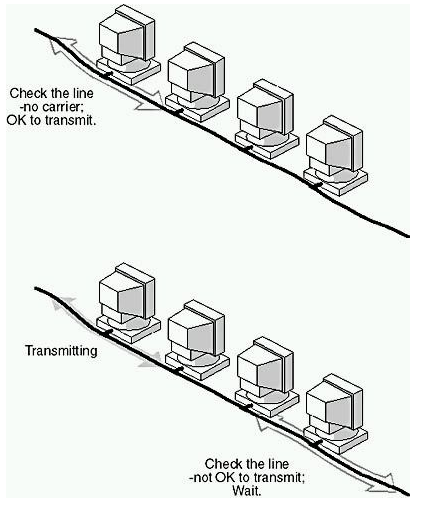 In this way of methods, each station first listen to the cable (or check the state of the cable ) before sending.

When the station "senses" that the cable is free ( that there is no traffic on the cable) it can send a frame. 

Once the station has transmitted frame on the cable, no other station can transmit data until the original data has reached its destination and the cable is free again.
Collisions
Even though each station listens for network traffic before it attempts to transmit, an access conflict -collision- will happen if more than one station tries to send at the same time.
When a collision happened, the frames will be either destroyed or modified
The collisions occur because it takes time for signals to propagate through the link. 
Two specialized methods of collision management have been developed to improve performance: Collision Detection (CD) and Collision Avoidance (CA).
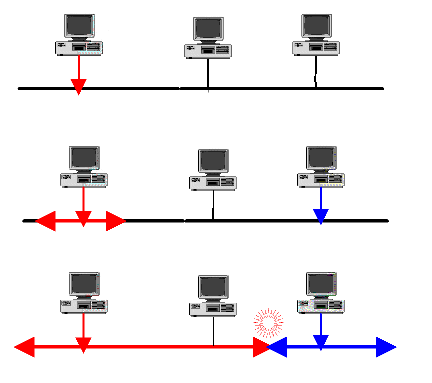 2.1 Carrier-Sense Multiple Access With Collision Detection
The carrier-sense multiple access with collision detection (CSMA/CD) adds a procedure to handle a collision. 
In this method, a station monitors the medium after it sends a frame to see if the transmission was successful. If so, the station is finished. If, however, there is a collision, the frame is sent again.
In the case of collision, the two stations involved stop transmitting for a random period of time and then attempt to retransmit. 
Each station determines its own waiting period; this reduces the chance that the computers will once again transmit simultaneously.
2.2 Carrier-Sense Multiple Access With Collision Avoidance
The Carrier-Sense Multiple Access With Collision Avoidance  (CSMA/CA)  differs from the previous method in that there is no collision.
Each station signals its intent to transmit before it actually transmits data.
Differences
1.CSMA CD takes effect after a collision while CSMA CA takes effect before a collision.
2.CSMA CA reduces the possibility of a collision while CSMA CD only minimizes the recovery time.
3.CSMA CD is typically used in wired networks while CSMA CA is used in wireless networks.
3 CHANNELIZATION
Channelization is a multiple-access method in which the available bandwidth of a link is shared in time, frequency, or through code, between different stations.
Used for wireless communications.

Methods:
Frequency division Multiple Access
Time division Multiple Access
Code division Multiple Access
3.1 Frequency-Division Multiple Access
In frequency-division multiple access (FDMA), the available bandwidth is divided into frequency bands.
Each station is allocated a band to send its data. In other words, each band is reserved for a specific station, and it belongs to the station all the time.
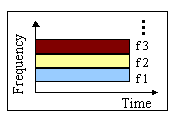 3.2 Time-division Multiple Access
In time-division multiple access (TDMA), the stations share the bandwidth of the channel in time. 
Each station is allocated a time slot during which it can send data. 
Each station transmits its data in is assigned time slot.
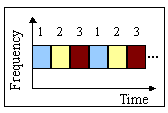 3.3 Code-Division Multiple Access
In the code-division multiple access (CDMA), each station assigned a code that used to send its data. 
Several transmitters can send information simultaneously over a single communication channel.
However, with CDMA, unique digital codes are used to separate each signal.
[Speaker Notes: 10 people in a room.5 speak English, 2 speak Spanish, 2 speak Chinese, and 1 speaks Russian.]